Figure 1.  Neuronal domains observed in a regular confocal imaging system. Fluorescent images of the primary ...
Cereb Cortex, Volume 13, Issue 7, July 2003, Pages 749–757, https://doi.org/10.1093/cercor/13.7.749
The content of this slide may be subject to copyright: please see the slide notes for details.
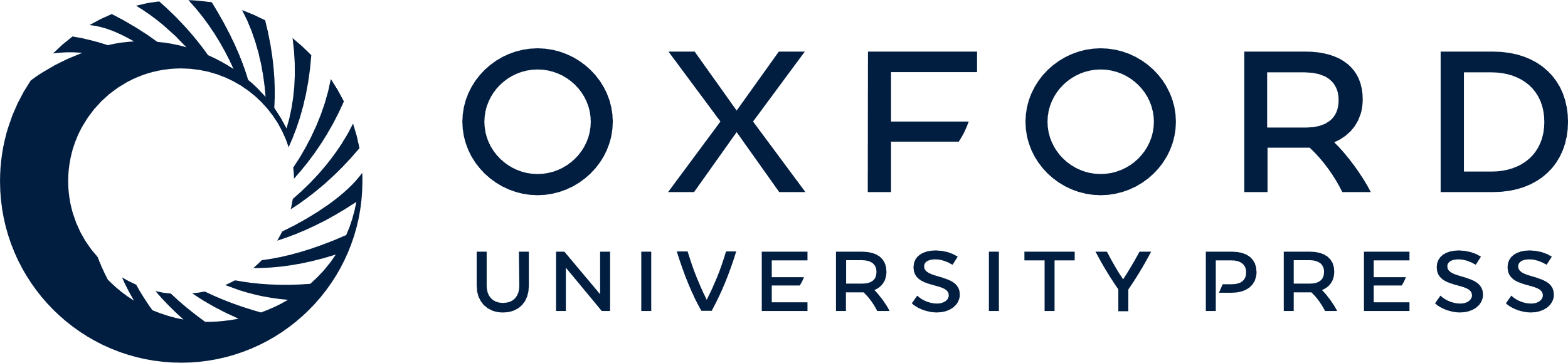 [Speaker Notes: Figure 1.  Neuronal domains observed in a regular confocal imaging system. Fluorescent images of the primary somatosensory cortex of neonatal mice. Changes in fluo-4 fluorescence were detected using Leica CLSM. An inverted microscope and 20× objective lens were used. (a) Images were obtained from ~15 min (900 s) of scanning of a brain slice. No neuronal domains are apparent in the image taken at time 42 s. Arrowheads in the remaining images indicate typical neuronal domains that occurred spontaneously. Most neuronal domains were generated in primary 2/3 layer. Scale bar = 150 μm. (b) Enlarged time-lapse images from the area in (a) surrounded by a box. The second image (214 s) in (b) is an enlarged image taken at the same time as the image shown in (a). Scale bar = 50 μm.


Unless provided in the caption above, the following copyright applies to the content of this slide: © Oxford University Press]